Шоғырландырылған жəне жеке қаржылық есептілік
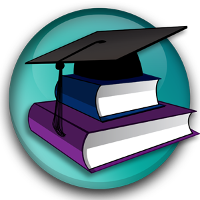 Жоспар
Қаржылық есептілікті құрастыру мақсатындағы бақылау
Шоғырландырылған қаржылық есептілікті ұсыну
Шоғырландыру рəсімдері
Жеке қаржылық есептілікте еншілес, бірлесіп бақыланатын жəне қауымдасқан ұйымдарға инвестицияларды есепке алу
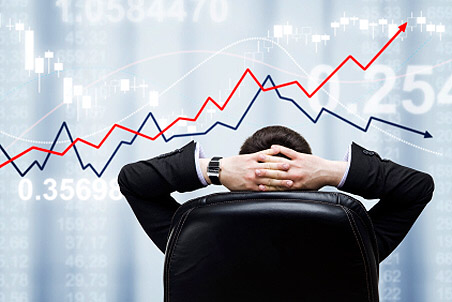 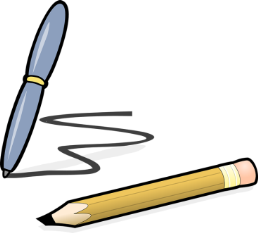 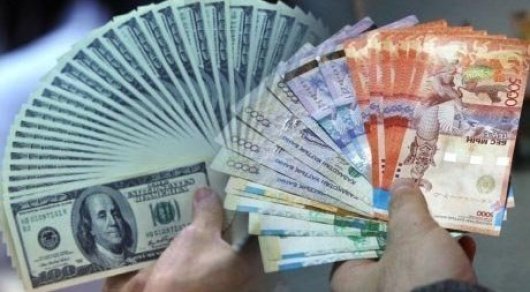 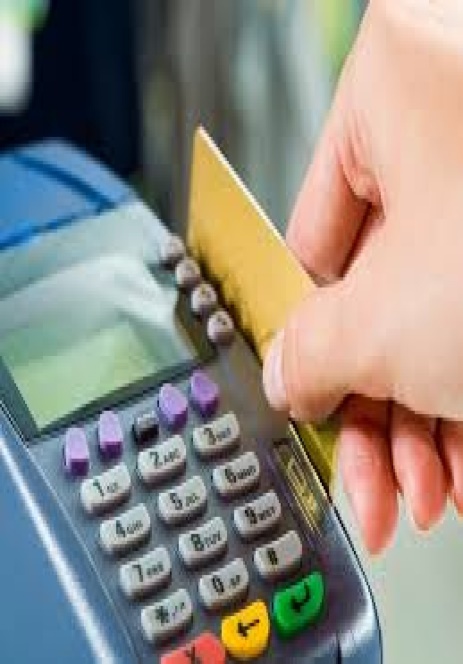 Стандарт субъектінің бірлестіктеріндегі есептеу әдісіне және субъектілердің бірігуі барысындағы туындайтын гудвилл есебін қоса алғанда, олардың шоғырландыруға болатын ықпалына қатысты емес (субъектілер бірлестігіндегі есептеу бойынша нұсқауды кәсіпорындардың бірігуіне арналған, қаржылық есептіліктің тиісті халықаралық немесе ұлттық стандартынан табуға болады).
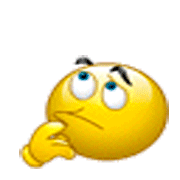 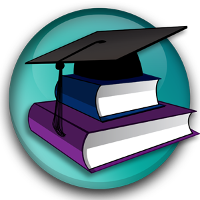 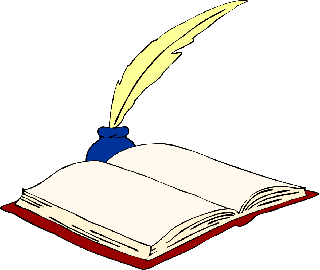 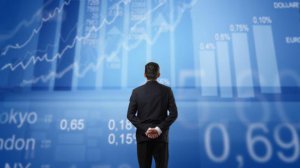 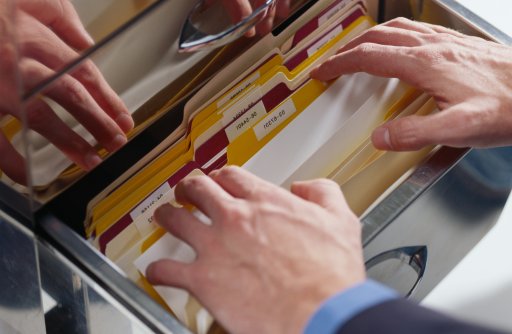 ҚС ХҚЕС К жариялаған «Қоғамдық сектор үшін қаржылық есептіліктің халықаралық стандарттарына алғы сөзде» мемлекеттік коммерциялық кәсіпорындар (МКК) ҚЕХСК әзірлеген ҚЕХС ұстанатындығы түсіндірілген. МКК анықтама «Қаржылық есептілікті ұсыну» 1 ҚС ХҚЕС берілген.
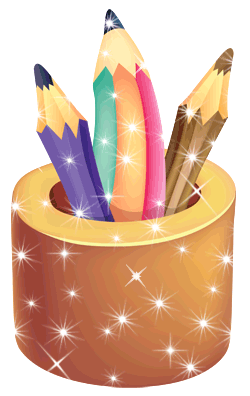 Осы Стандартта келесі терминдер төмендегідей мағынада қолданылады:
Шоғырландырылған қаржылық есептілік - бір субъекті дайындағандай етіп ұсынылған экономикалық бірліктің қаржылық есептілігі.
Бақылаудағы субъект – басқа субъектінің бақылауындағы (бақылаушы субъект ретінде танымал) серіктестік секілді бейкорпоративтік субъектіден тұратын субъект.
Бақылаушы субъект – бір немесе бірнеше бақылаудағы субъектілері бар субъект
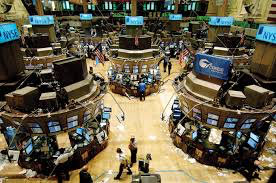 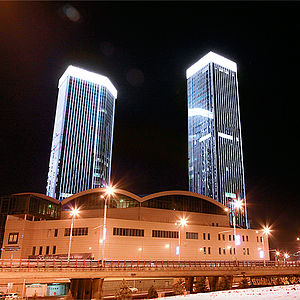 Инвестиция өзіндік құны бойынша мойындалатын инвестицияны есептеу әдісі.
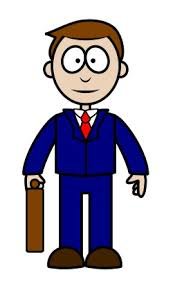 Азшылықтың үлесі - бақылаудағы субъектінің пайдасының/тапшылықының және таза активтерінің/капиталының бақылаушы субъект тікелей иеленбейтін немесе бақылаудағы субъектілер арқылы жанама иеленетін бөлігі болып табылады.
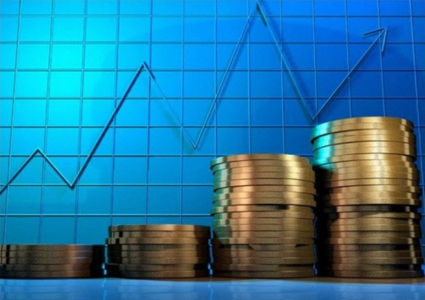 Жеке қаржылық есептілік - инвестициялар инвестиция нысанасының ұсынылған нәтижелері мен таза активтерінің негізінде емес, таза активтердегі/капиталдағы тікелей үлес негізінде ескерілген, қауымдасқан субъектіге инвестор немесе бірлескен бақылауға қатысушы, бақылаушы субъект ұсынған қаржылық есептілік.
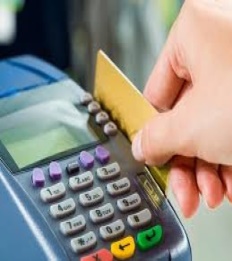 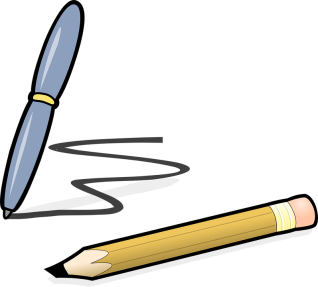 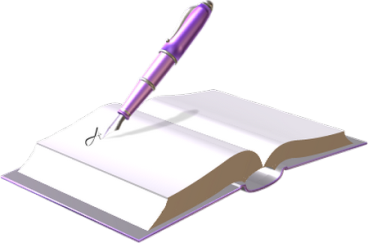 Бақылау сұрақтары:

1. Шоғырландырылған қаржылық есептілік
2. Жеке қаржылық есептілік
3. Шоғырландырылған қаржылық есептілікті қолдану аясы
4. Қаржылық есептілік мақсатымен басқа субъектіні бақылауға алу
5. Шоғырландырылған қаржылық есептілікті ұсыну тәртібі
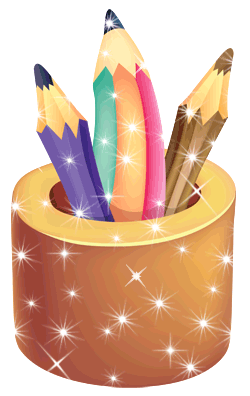 НАЗАРЛАРЫҢЫЗҒА РАХМЕТ!!!
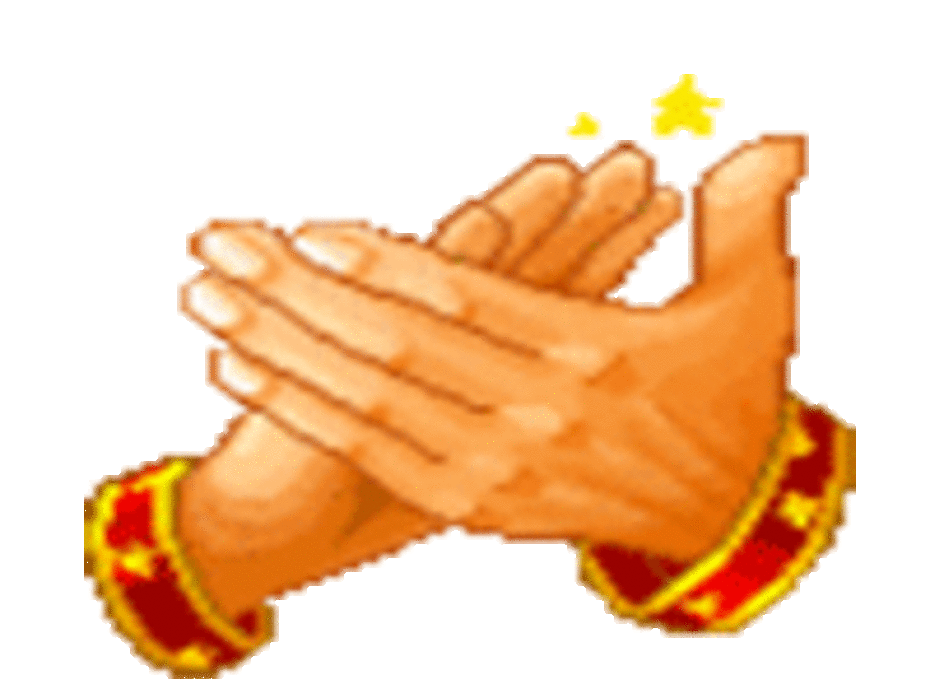 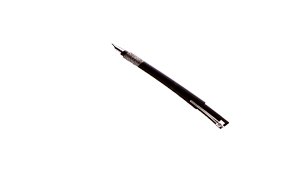